The Anti-Vaccine Movement: Arguments and Answers
San Francisco Immunization Coalition
Dorit R. Reiss
Plan:
Typical Arguments:
Fears that vaccines can harm.
autism
Too Many Too Soon
Toxins 
My child my choice: No one’s business. 
Assessing Sources
Why Counter?
San Francisco Immunization Coalition
Common Vaccine Myths/Distortions
Vaccines have major side effects like: sudden infant death syndrome (SIDS), allergies, asthma, diabetes, autism, mental retardation.
Not true
Vaccines overload the immune system (spacing out or delaying vaccines can help avoid this).
Not true 
Vaccines contain toxic ingredients
Not true
San Francisco Immunization Coalition
Safety Concerns: Adverse Reactions:
Fact: Studies show vaccines do not cause SIDS (Vennemann et al, 2007, Kuhnert et al, 2012, Müller-Nordhorn et al, 2015). 
Myth: Baby dies after vaccines – belief: because of vaccines.
Why wrong? Correlation v. Causation: SIDS: by chance alone, “we estimated that a case of SIDS will occur when vaccination was given in the last 24 hours in 1.7 cases per year and within 48 hours in 3.5 cases.” (Brotherton et al, 2005)
San Francisco Immunization Coalition
Safety Concerns: Adverse Reactions:
Correlation v. Causation:
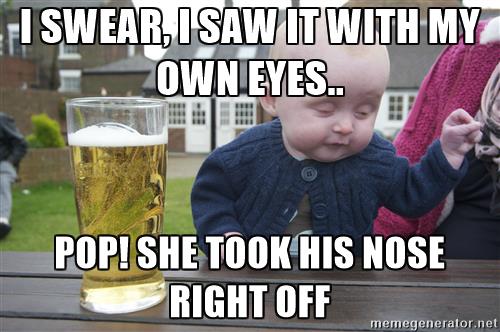 San Francisco Immunization Coalition
Safety Concerns: Adverse Reactions: Autism
Studies in millions of children found no link between vaccines and ASD. (Gerber and Offit, 2009)

False idea of a link persisted, even after proof shows otherwise, even after one of main player, Andrew Wakefield, lost license for misconduct. 

Misconceptions about MMR promoted by anti-vaccine
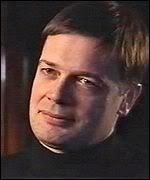 San Francisco Immunization Coalition
Measles v. MMR:
San Francisco Immunization Coalition
2011 Institute of Medicine report confirms that vaccines are safe & have few side effects.
“…the most comprehensive, most careful analysis of all of the literature looking at these eight vaccines that has ever been done”




Dr. Ellen Wright Clayton 
IOM committee chair
 August 2011
"The big take-home message is that we found only a few cases in which vaccines can cause adverse side effects, and the vast majority of those are short-term and self-limiting.”
San Francisco Immunization Coalition
http://www.iom.edu/Reports/2011/Adverse-Effects-of-Vaccines-Evidence-and Causality.aspx
[Speaker Notes: Assessment of 1000 peer reviewed research articles to determine if a causal relationship existed between vaccines and health effects.

Ellen Wright Clayton
Craig-Weaver Professor of Pediatrics, Professor of Law Director, Center for Biomedical Ethics and Society at Vanderbilt University, Nashville

Report published Aug 25th 2011
The 18 committee members included pediatricians, biostatisticians and medical doctors and researchers in several fields, including immunology and neurology
Committee members were from academic institutions across the country
Vaccines assessed - mumps, measles and rubella (MMR); chicken pox; influenza; hepatitis A; hepatitis B; human papillomavirus (HPV); diphtheria, tetanus and pertussis (DTAP); and meningococcus.
Committee reported that there was no evidence for a causal  link between MMR and autism, the flu vaccine and asthma, the flu vaccine and Bells Palsy, MMR and T1D, DT or TT or aP containing vaccines and T1D]
Common Vaccine Myths/Distortions
Vaccines have major side effects like: sudden infant death syndrome (SIDS), allergies, asthma, diabetes, autism, mental retardation.
Not true
Vaccines overload the immune system (spacing out or delaying vaccines can help avoid this).
Not true 
Vaccines contain toxic ingredients
Not true
San Francisco Immunization Coalition
Vaccine Schedule, 2016
San Francisco Immunization Coalition
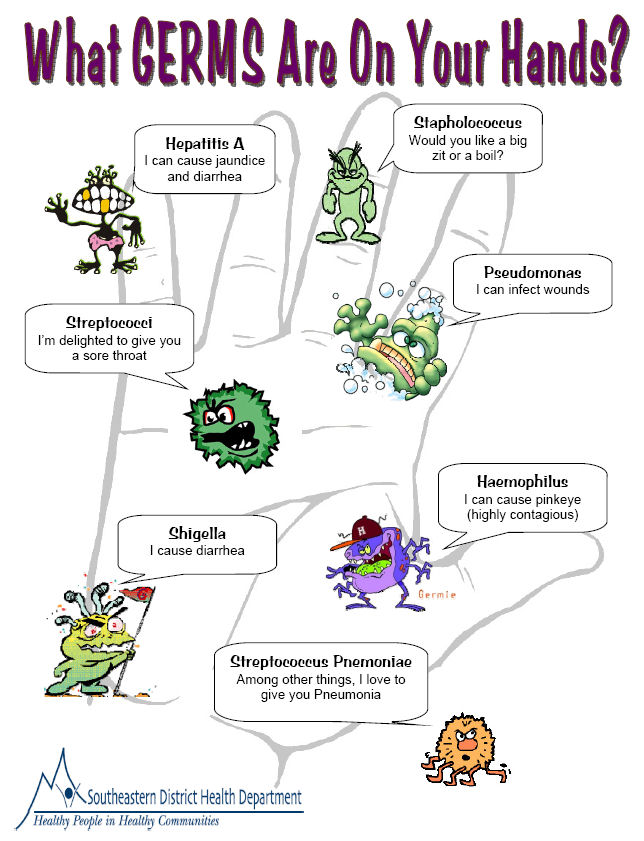 Can all the vaccines overwhelm the immune system of an infant?
No….Why?
The infant immune system can respond to many microbes.

T and B cells have the capacity to recognize many more antigens than anyone will ever be exposed to.  

Babies are surrounded by potential pathogens
~1,800 bacteria in the air we breath each day*
San Francisco Immunization Coalition
* Anderson et al., 2006.
Year
Vaccines
Total number of antigens
1900
Smallpox
200
1960
Smallpox, Diphtheria, Tetanus, Pertussis, Polio
3217
1980
Diphtheria, Tetanus, Pertussis, Polio, Measles, Mumps, Rubella
3041
2000
Diphtheria, Tetanus, Pertussis, Polio, Measles, Mumps, Rubella, Hib, Varicella, Pneumococcus, Hepatitis B
126
Reduction in number of antigens in vaccines over the past 100 years
San Francisco Immunization Coalition
Source: Offit, Gerber and Hackett. Addressing Parents’ Concerns: Do Multiple Vaccines Overwhelm or Weaken the Infant’s Immune System. Pediatrics  January 2002
[Speaker Notes: antigens - microbial proteins and polysaccharides]
Common Vaccine Myths/Distortions
Vaccines have major side effects like: sudden infant death syndrome (SIDS), allergies, asthma, diabetes, autism, mental retardation.
Not true
Vaccines overload the immune system (spacing out or delaying vaccines can help avoid this).
Not true 
Vaccines contain toxic ingredients
Not true
San Francisco Immunization Coalition
Safety Concerns: Toxins
Look at insert, Google ingredients. 
Find: e.g. Formaldehyde – 
“Formaldehyde has been classified as a known human carcinogen (cancer-causing substance) by the International Agency for Research on Cancer and as a probable human carcinogen by the U.S. Environmental Protection Agency.” (National Cancer Institute, http://www.cancer.gov/cancertopics/factsheet/Risk/formaldehyde)
San Francisco Immunization Coalition
The dose makes the poison:
San Francisco Immunization Coalition
Natural Sources:
San Francisco Immunization Coalition
My Child My Choice:
Parental rights?
San Francisco Immunization Coalition
Parental responsibility!
Assessing Sources:
WHO’s Safety Net Project:
http://www.who.int/vaccine_safety/initiative/communication/network/approved_vaccine_safety_website/en/
CHOP’s VEC: Evaluating Studies: 
http://www.chop.edu/centers-programs/vaccine-education-center/vaccine-science/evaluating-scientific-information-and-studies
San Francisco Immunization Coalition
Why is it important to counter anti-vaccine myths?
San Francisco Immunization Coalition
San Francisco Immunization Coalition
Need a high percentage of the community  to be to vaccinated to prevent a disease outbreak.

Protects individuals who can not be vaccinated.

Also known as community immunity.
At risk community
San Francisco Immunization Coalition
Herd Immunity
[Speaker Notes: CDC – suggests 92-94% of people need to be vaccinated but there are some suggestions it needs to be higher, possibly to account for non/weak responders to the vaccine]
Herd (Community) Immunity (2/2)
Protected community
In a protected community, the majority of the population (~90-95%) is vaccinated which limits the ability of a virus or bacteria to spread. 
By limiting the ability of a viruses or bacteria to spread individuals who can not be vaccinated (too young, immunosuppressive therapies/diseases or other genetic conditions) are protected. 
So though herd immunity the most vulnerable members of our community are protected.
San Francisco Immunization Coalition
[Speaker Notes: CDC – suggests 92-94% of people need to be vaccinated but there are some suggestions it needs to be higher, possibly to account for non/weak responders to the vaccine]
Questions?

Join the San Francisco Immunization coalition 
http://www.sfimmunizationcoalition.org/

Follow us the San Francisco Immunization coalition on Facebook
https://www.facebook.com/immunizesf/
San Francisco Immunization Coalition
23